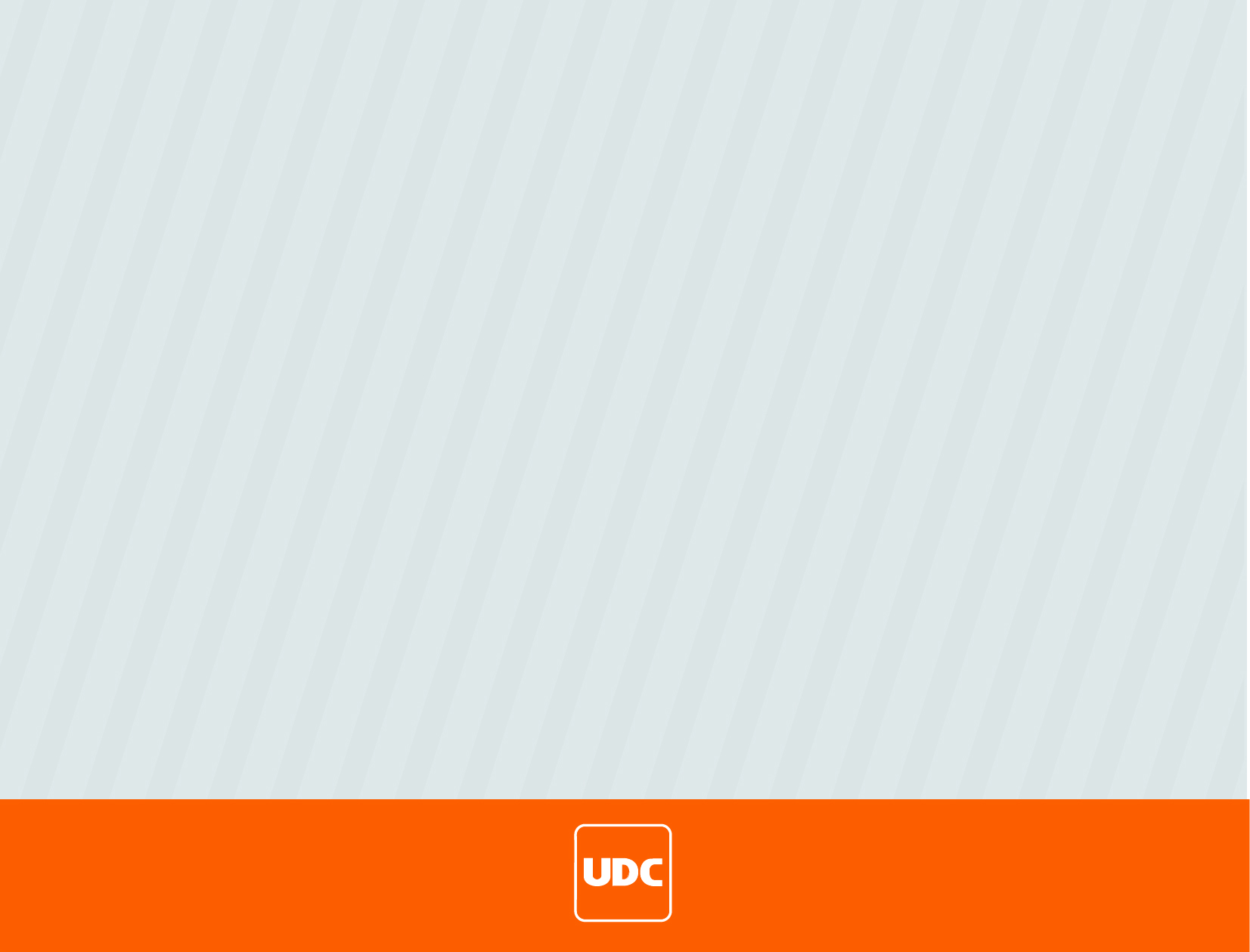 De conformidad con el artículo 41 de la Constitución Política de los Estados Unidos Mexicanos, así como de artículo 27 del Constitución Política del Estado de Coahuila de Zaragoza, tiene como finalidad promover la participación del pueblo en la vida democrática, contribuir a la representación política y como organización de ciudadanos, hacer posibles el acceso de estos al ejercicio del poder público, por lo anterior no cuenta con ningún sindicato conformado dentro de sus trabajadores ya que como entidad para promover la participación del pueblo en la vida democrática se realiza mediante la afiliación voluntaria del ciudadano quien no recibe percepciones salariales.
Fecha de actualización: 10/10/2022
Responsable de Información : Rudy Nieto 
Responsable de la Unidad: Rudy Nieto